Mezinárodní vztahy – část IKonzultace
JUDr. Bc. Radovan Malachta
podzim 2023
1
JUDr. Malachta, KOV - EI
Organizační pokyny
2
JUDr. Malachta, KOV - EI
Podmínky kolokvia / zkoušky
OV2RC_MV
zpracování otázky ze seznamu otázek k závěrečné zkoušce (doma)
účast na jednání Rady Evropské unie = kolokvium
prospěla/neprospěla
OVk112
účast na jednání Rady Evropské unie = první část zkoušky
zodpovězení otázky ze seznamu pro prezenční studenty Státní závěrečné zkoušky = druhá část zkoušky
A až F
3
JUDr. Malachta, KOV - EI
Úvodní kvíz k mezinárodním vztahům aneb co bychom měli umět ze všeobecného přehledu či zkrátka štěstí na tipování
4
JUDr. Malachta, KOV - EI
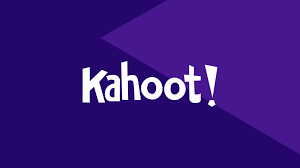 https://kahoot.it/
5
JUDr. Malachta, KOV - EI
Mezinárodní vztahy. Mezinárodní právo.
Mezinárodní právo veřejné
mezinárodní vztahy jsou upraveny či na ně dopadá	 		 mezinárodní právo (= mezinárodní právo veřejné)
zabývá se vztahy mezi státy navzájem, státy a mezinárodními organizacemi 
i tam, kde dodnes přetrvávají obyčeje, se hovoří o právu
základní prameny mezinárodního práva:
MEZINÁRODNÍ SMLOUVA
MEZINÁRODNÍ OBYČEJ – často v dnešní době „vtělen“ do mezinárodní smlouvy
6
JUDr. Malachta, KOV - EI
Vzpomeneme si z předmětu občan a právo?
Kam zařadíme mezinárodní smlouvy?
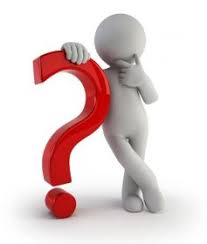 7
JUDr. Malachta, KOV - EI
Subjekty mezinárodního práva
8
JUDr. Malachta, KOV - EI
Subjekty mezinárodního práva
státy
zásada svrchované rovnosti – všechny státy jsou si rovny
mezinárodní organizace
jen ty vládní (mezivládní) – založené mezinárodní smlouvou, členy jsou státy (vs. nevládní) 
jednotlivci
výjimečně tam, kde jde o lidská práva/mezinárodní trestní soudnictví
9
JUDr. Malachta, KOV - EI
Terminologická poznámka
Mezinárodní organizace (EU, NATO, OSN, WTO, …) má:
smluvní státy
členské státy

Mezinárodní smlouva má:
smluvní státy
členské státy
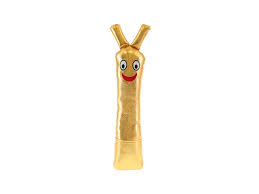 10
JUDr. Malachta, KOV - EI
Stát v mezinárodních vztazích
11
JUDr. Malachta, KOV - EI
Stát a jeho pojmové znaky
12
JUDr. Malachta, KOV - EI
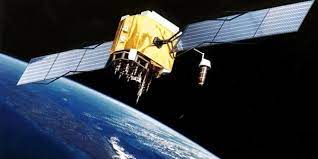 Území státu
trojrozměrný prostor
povrch (pevnina vč. vnitřních vodních ploch)
území pod povrchem (geologický podklad) 
území nad povrchem a pobřežním mořem (vzdušný prostor)
moře
pobřežní vody – st. území ano
přilehlá zóna – státní území ne
výlučná ekonomická zóna
volné (otevřené) moře
zvláštní pravidla pro souostroví
Ot. č. 1 sekce 1
Do jaké výšky, resp. 
do jaké hloubky?
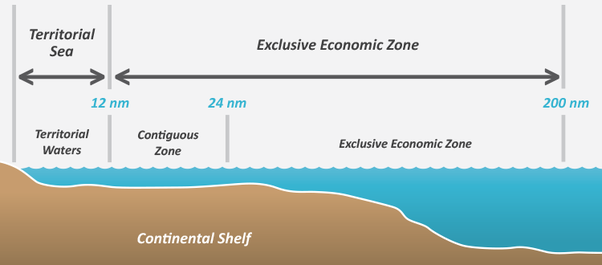 13
JUDr. Malachta, KOV - EI
Zvláštnosti území státu
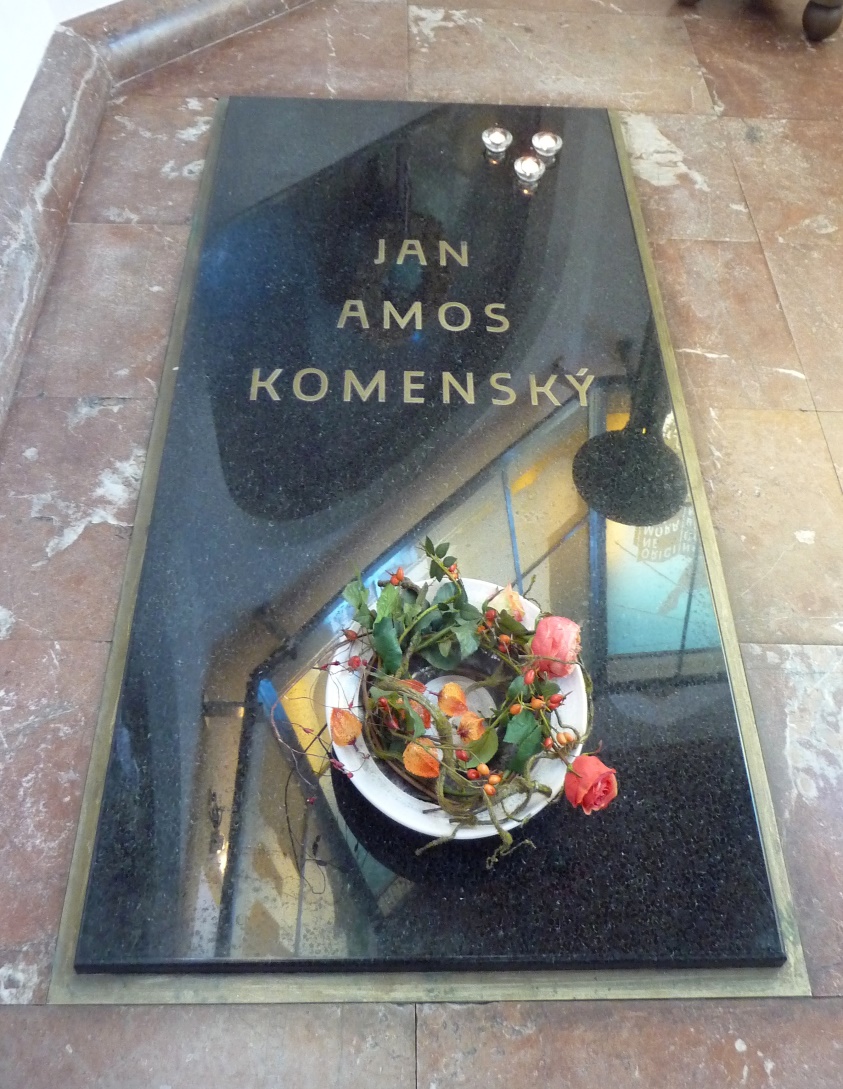 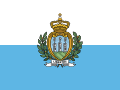 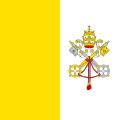 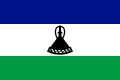 enklávy  
poloenklávy
lodě a letadla plující pod vlajkou ČR (registrace)
diplomatické a konzulární mise
zajímavosti
14
JUDr. Malachta, KOV - EI
Přístavní území ČR Hamburk (ot. č. 2)
V přístavech hamburském a štětínském pronajme Německo státu československému na období 99 let prostory, které budou podřízeny obecnému řádu o svobodných pásmech a určeny pro přímý průvoz zboží pocházejícího z tohoto státu anebo určeného do něho (čl. 363 Versaillské smlouvy)
Zdroj: https://www.rvccr.cz/pristavy-a-sluzby/pristavni-uzemi-cr-v-hamburku
15
JUDr. Malachta, KOV - EI
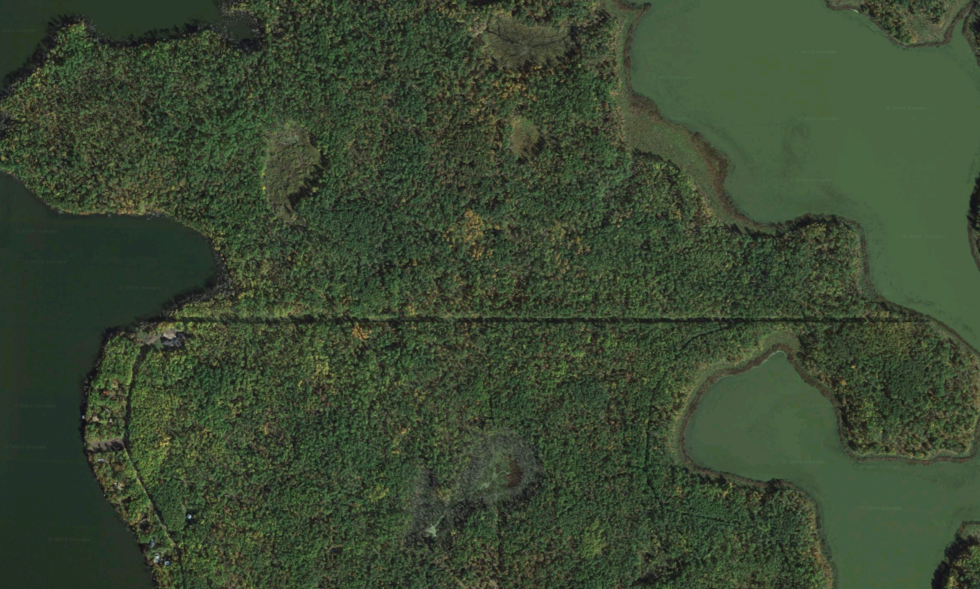 Státní hranice
linie oddělující jeden suverénní stát od jiného státu či od volného moře
demarkace – v terénu 
delimitace – na mapách
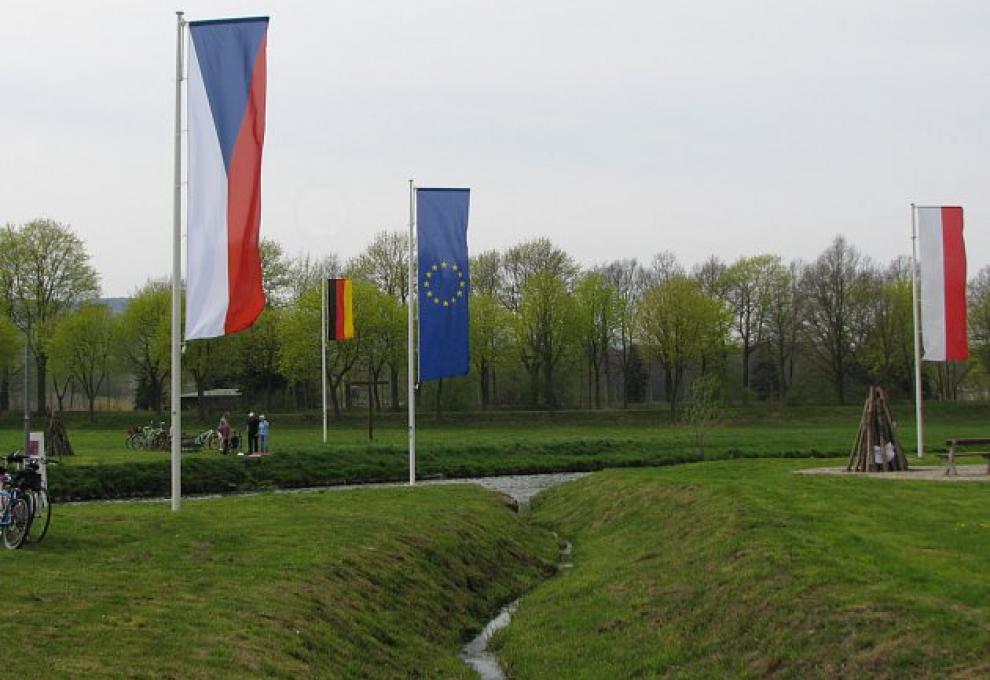 Ot. č. 3 sekce 1
Kdy se v českých dějinách 
měnily státní hranice?
Území České republiky tvoří nedílný celek, jehož státní hranice mohou být měněny jen ústavním zákonem (čl. 11 Ústavy ČR)
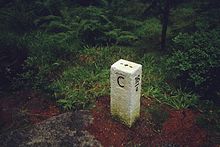 16
JUDr. Malachta, KOV - EI
Vznik a zánik států
rozdělení 
sloučení 
prvotní okupace
akcese, akrescence 
cese, secese
adjudikace
anexe, okupace (právně nezajímavá)
Ot. č. 4 sekce 1
Jaké znáte způsoby vzniku (zániku) států? 
Demonstrujte na českém území 
v dějinách 20. století.
17
JUDr. Malachta, KOV - EI
Další znaky státu
obyvatelstvo
usazené, organizované
nezáleží na státním občanství či počtu národů
státní moc
nezávislá na jiné moci
organizovaná veřejná moc
způsobilost vstupovat do mezinárodních vztahů
otázka uznání/neuznání státu
18
JUDr. Malachta, KOV - EI
Proč EU není stát?
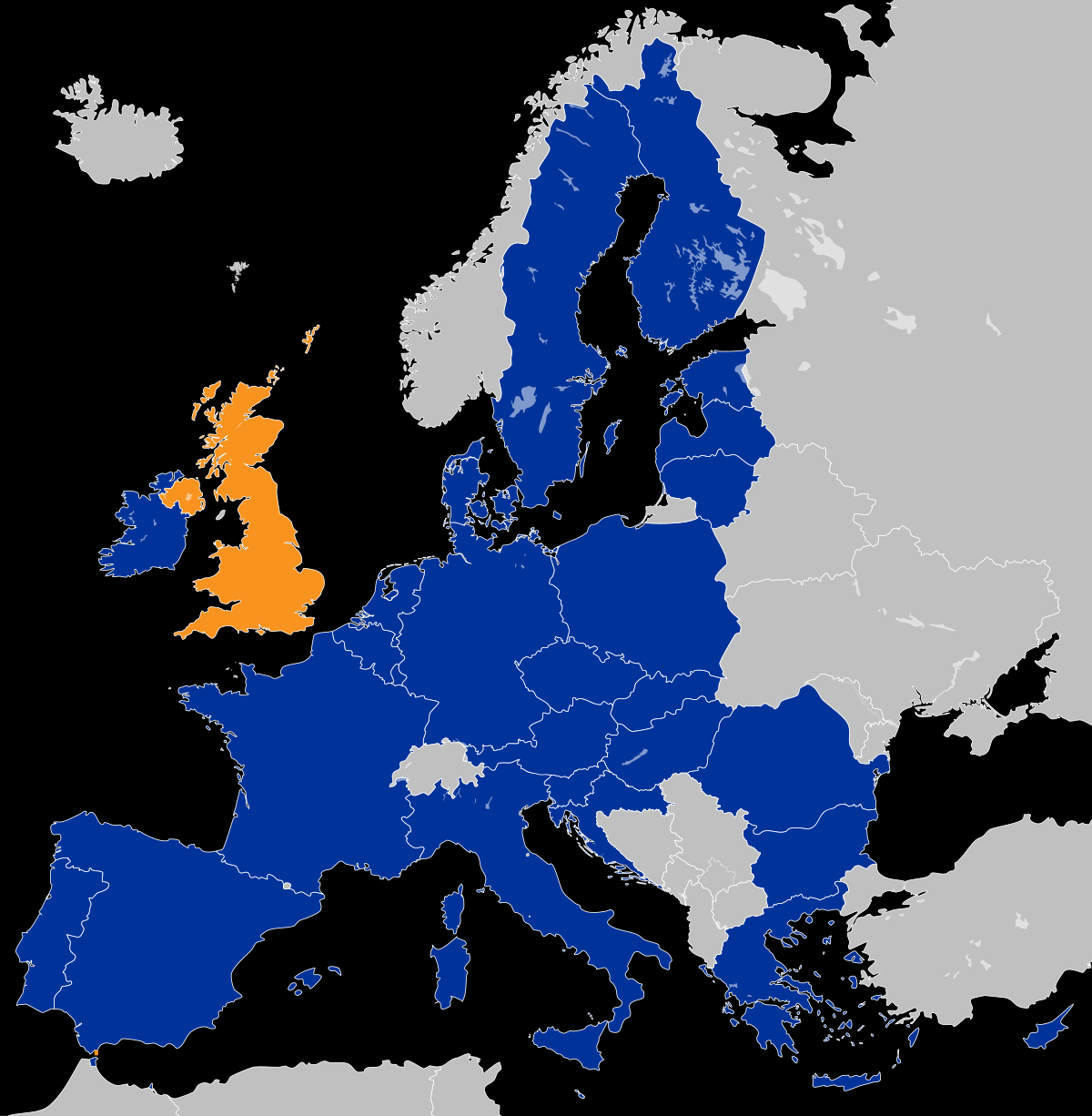 území ?
obyvatelstvo ?
státní moc ?
MV ?
447.7 million inhabitants
19
JUDr. Malachta, KOV - EI
Uznání státu (otázka č. 5 ze sekce 1)
Pokud vznikne nový stát, je či není uznán dalšími státy. Uznání státu je však politický akt, nikoliv akt právní. Níže jsou uvedeny vybrané státy, které nejsou uznávané většinou států světa (= tedy ty, které uznává jen několik málo států světa). Zjistěte si, jak je to s uznáním či neuznáním těchto států (počet, zda uznává ČR či nikoliv). Znáte nějaké další příklady? Znamená to, že tyto státy nemohou uzavírat mezinárodní smlouvy, či vstupovat do mezinárodních organizací?
Doněcko a Luhansko
Podněstří
Kosovo
Taiwan
Severní Kypr
Izrael
Liberland
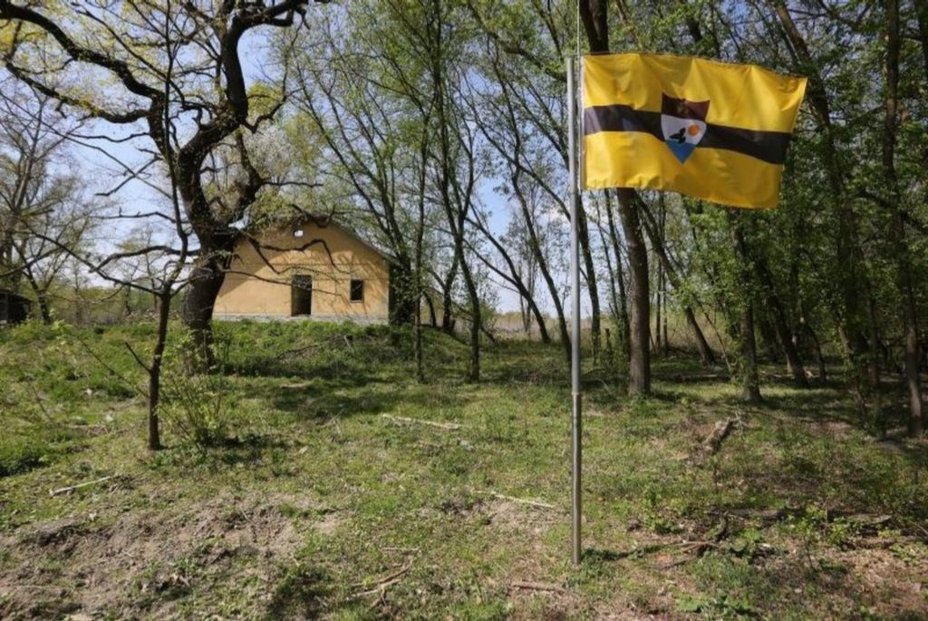 20
JUDr. Malachta, KOV - EI
Mezinárodní organizace
21
JUDr. Malachta, KOV - EI
Mezinárodní organizace vs. EU
EU
Mezinárodní organizace
je nadřazena členským státům
subordinační charakter
státy si nejsou rovny
SD EU sjednocuje výklad práva
EU má pravomoc přijímat právní úpravu v oblastech, ve kterých členské státy přenesly výkon pravomocí na EU
není nadřazena členským státům
koordinační charakter
státy jsou si rovny 
není jediný soud, který by sjednocoval výklad práva
státy tvoří a vynucují právo
V čem spočívá ona nerovnost?
V čem spočívá ona nadřazenost?
22
JUDr. Malachta, KOV - EI
Prameny: mezinárodní právo vs. právo EU
Právo EU
Mezinárodní právo
primární právo – mezinárodní smlouvy
sekundární právo
nařízení 
směrnice
rozhodnutí
doporučení a stanoviska
mezinárodní smlouva
mezinárodní obyčej
23
JUDr. Malachta, KOV - EI
Otázka č. 2 sekce 2
Uveďte, pro kterou mezinárodní organizaci – „klasickou“, tj. mezivládní, nebo nadstátní (EU) – jsou typické následující znaky:  (Pozn: některé mohou být společné pro oba typy mezinárodních organizací, jiné naopak nemusí být typické ani pro jednu kategorii) 
možnost většinového rozhodování na úrovni představitelů států 
vlastní, na členských státech nezávislé orgány 
existence orgánu, který je volený přímo občany 
vlastní legislativa upravující práva a povinnosti občanů 
přednostně použitelná legislativa (před vnitrostátním právem) 
efektivní nástroje vynucování práva a dodržování povinností 
možnost státu vystoupit z této mezinárodní organizace 
možnost států upravit fungování této mezinárodní organizace
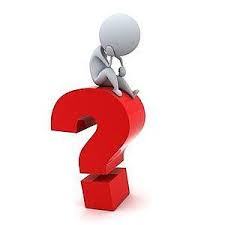 24
JUDr. Malachta, KOV - EI
Otázka č. 4 sekce 2
Jedno z dělení mezinárodních organizací je dělení na mezinárodní organizace vládní a nevládní. Vysvětlete rozdíl mezi vládní a nevládní organizací. Dále rozhodněte, zda se jedná o vládní či nevládní organizaci. U těch, které označíte jako nevládní, jednou větou uveďte, čím se zabývají. U vládních doplňte zkratku, pod kterou je organizace v České republice známá. 
Organizace spojených národů
Mezinárodní červený kříž 
Amnesty International
Severoatlantická aliance
Světová obchodní organizace
Greenpeace
Světová zdravotnická organizace
Organizace zemí vyvážející ropu
Doktoři bez hranic
Organizace pro hospodářskou spolupráci a rozvoj
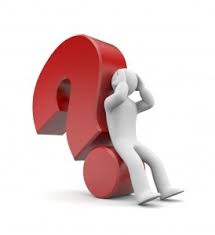 25
JUDr. Malachta, KOV - EI
Mezinárodní smlouva.
26
JUDr. Malachta, KOV - EI
Mezinárodní smlouva (ot. č. 1, 2 ze sekce 3)
Je rozdíl mezi označením smlouva, úmluva, dohoda, pakt, charta, ujednání z hlediska práva? Platí to i pro deklaraci?
Dvoustranná, mnohostranná mezinárodní smlouva?
Uzavřená, polootevřená, otevřená smlouva?
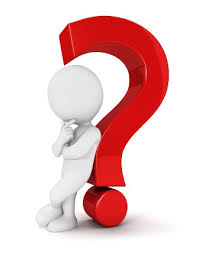 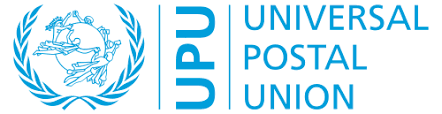 27
JUDr. Malachta, KOV - EI
text smlouvy je přijat (text se nedá měnit) a autentifikován (správný, oficiální)
neznamená právní závaznost
vyjádření souhlasu státu se smlouvou
na jeho základě smlouva vstupuje v platnost
podpis smlouvy, ratifikace, schválení, přístup 
podpis smlouvy
při sjednání na konferenci; později u depozitáře
jen po omezenou dobu
ratifikace
jednak ve smyslu, kdy prezident ratifikuje smlouvu (vystaví se ratifikační listina)
jednak ve smyslu uložení ratifikační listiny u depozitáře (u mnohostranných smluv);  výměna ratifikačních listin (u dvoustranných smluv) 
přístup
u otevřených MS – stát, který ji nepodepsal, může přistoupit 
přístup má stejné účinky jako podpis s ratifikací 
vstup v platnost
musí být splněny podmínky pro konkrétní stát
objektivní – platnost MS sama o sobě / subjektivní – platnost pro konkrétní stát
vyhlášení mezinárodní smlouvy
PROCES VZNIKU 
MEZINÁRODNÍ 
SMLOUVY
28
JUDr. Malachta, KOV - EI
Podpis – ratifikace – přijetí – schválení???
Článek 91 Úmluvy OSN o smlouvách o mezinárodní koupi zboží
Tato Úmluva může být podepsána na závěrečném zasedání Konference Organizace spojených národů o Úmluvě upravující smlouvy o mezinárodní koupi zboží nebo všemi státy do 30. září 1981 v ústředí Organizace spojených národů v New Yorku. 
Tato Úmluva podléhá ratifikaci, přijetí nebo schválení signatárních států.
K Úmluvě mohou přistoupit všechny státy, které nejsou signatárními státy, a to ode dne, kdy ji lze podepsat. 
Listiny o ratifikaci, přijetí, schválení nebo přístupu budou uloženy u generálního tajemníka Organizace spojených národů.
29
JUDr. Malachta, KOV - EI
Smlouvy – Ústava ČR
30
JUDr. Malachta, KOV - EI
Článek 49 Ústavy
K ratifikaci mezinárodních smluva) upravujících práva a povinnosti osob,b) spojeneckých, mírových a jiných politických,c) z nichž vzniká členství České republiky v mezinárodní organizaci,d) hospodářských, jež jsou všeobecné povahy,e) o dalších věcech, jejichž úprava je vyhrazena zákonu,je třeba souhlasu obou komor Parlamentu.
tyto smlouvy jsou prezidentské
je zde souhlas obou komor Parlamentu, ale prezident dává konečný souhlas se smlouvou 
kromě čl. 49 ty mezinárodní smlouvy, které si prezident vyhradil
31
JUDr. Malachta, KOV - EI
Vnitrostátní aplikace mezinárodních smluv
32
JUDr. Malachta, KOV - EI
Proč to vůbec řešíme?
jednotlivec (osoby) nejsou subjekty mezinárodního práva
přesto mezinárodní smlouvy mohou stanovovat práva a povinnosti přímo jednotlivcům – musí být vnitrostátně aplikována
33
JUDr. Malachta, KOV - EI
Článek 10 Ústavy
Vyhlášené mezinárodní smlouvy, k jejichž ratifikaci dal Parlament souhlas a jimiž je Česká republika vázána, jsou součástí právního řádu; stanoví-li mezinárodní smlouva něco jiného než zákon, použije se mezinárodní smlouva.
odkazovací klauzule v Ústavě v ČR – uvádí mezinárodní smlouvy do vnitrostátního práva
není potřeba žádný další vnitrostátní prováděcí akt – self-executing smlouvy
34
JUDr. Malachta, KOV - EI
Mezinárodní smlouvy – článek 10
„stanoví-li mezinárodní smlouva něco jiného než zákon, použije se mezinárodní smlouva.“
jedná se o aplikační přednost (nikoliv systémová, mezinárodní smlouvy stojí mimo onu hierarchickou tabulku právního systému/řádu ČR)
mezinárodní smlouva je normou mezinárodního práva (proto je problematické spojení „jsou součástí právního řádu“)
vnitrostátní právo zůstává platné, ale neaplikuje se
35
JUDr. Malachta, KOV - EI
Závaznost smlouvy
nutno odlišit závaznost od platnosti
vnitrostátně závazné = vyhlášené = publikované ve Sbírce mezinárodních smluv
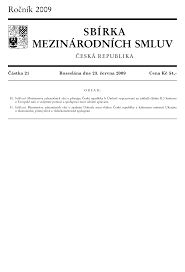 Zákon o Sbírce zákonů a mezinárodních smluv a o tvorbě právních předpisů vyhlašovaných ve Sbírce zákonů a mezinárodních smluv – OD 1.1.2024
36
JUDr. Malachta, KOV - EI
Vynucení (donucení) v mezinárodním právu
37
JUDr. Malachta, KOV - MV
Vysvětlete, proč NATO nemůže pomoci Ukrajině ve válce, i když o to Ukrajina žádala.
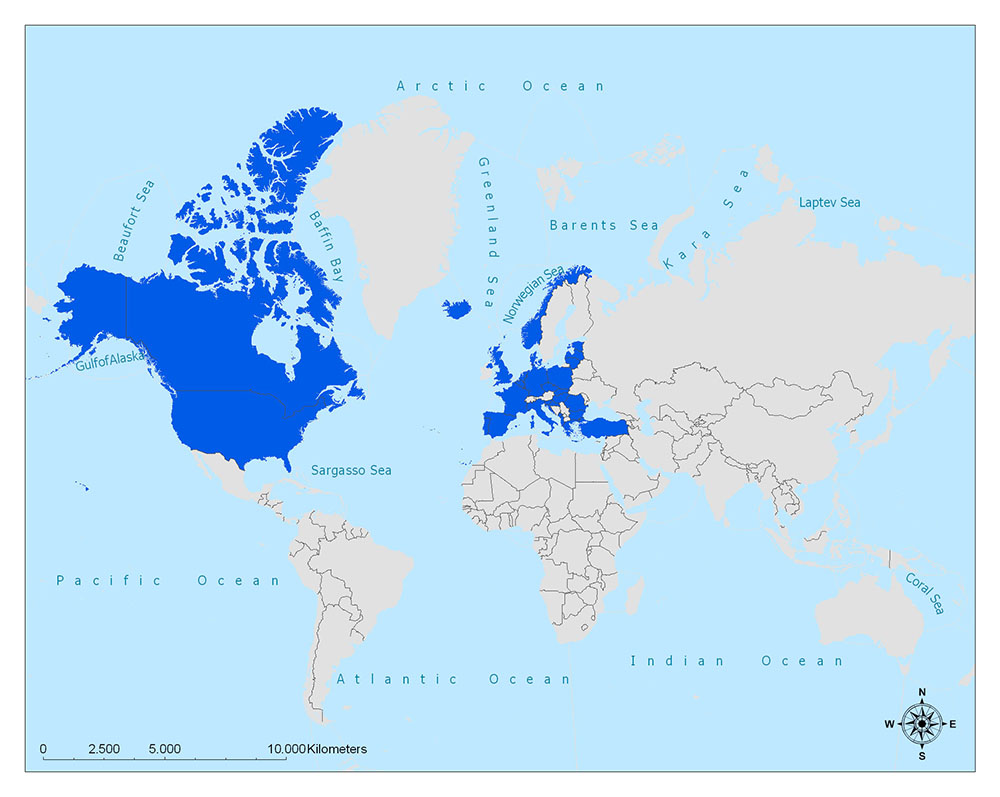 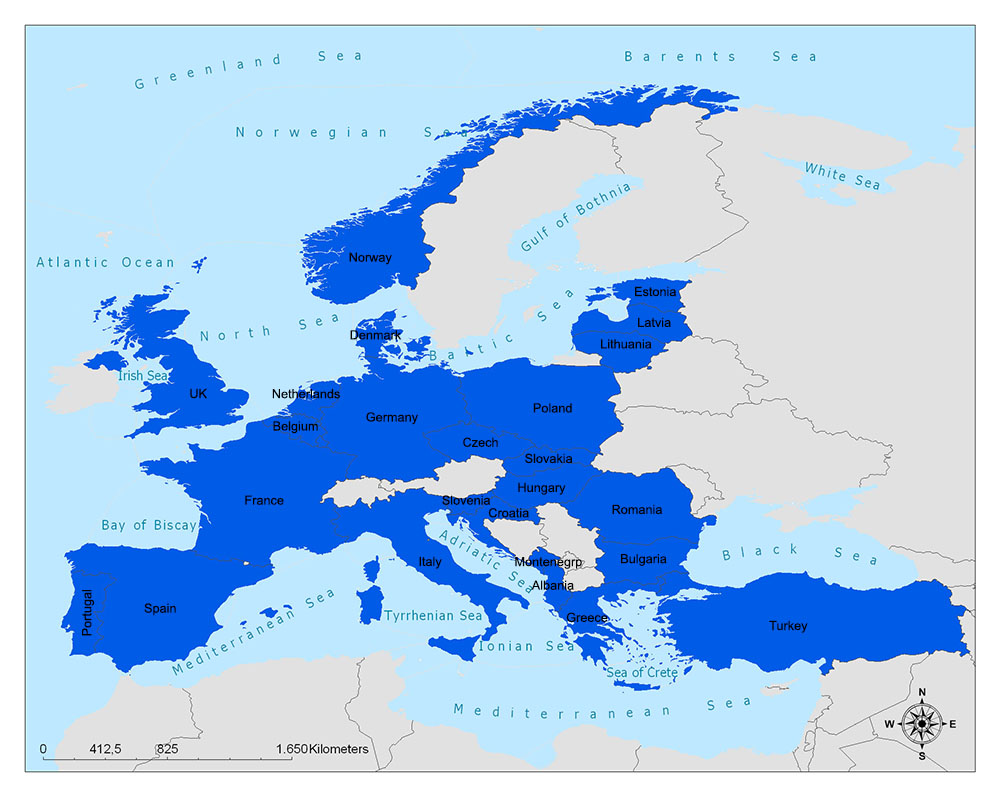 38
JUDr. Malachta, KOV - MV
ZDROJ: https://www.mappr.co/thematic-maps/nato-map/
Vysvětlete, proč Rada bezpečnosti OSN (orgán zajišťující světový mír) nepřijala rezoluci odsuzující ruskou invazi na Ukrajinu.
15 členů – 5 stálých a 10 nestálých (dvouleté období)
stálí – vítězné mocnosti po WWII – právo veto 
nestálí – voleni Valným shromážděním OSN na dvouleté období
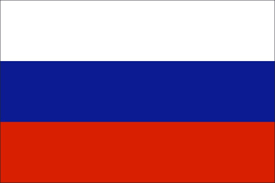 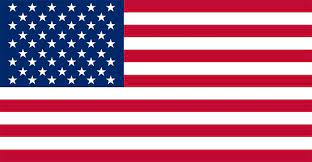 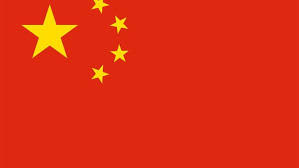 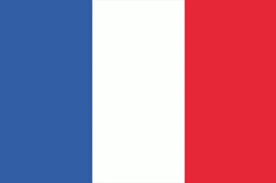 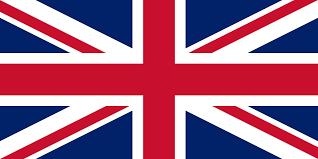 39
JUDr. Malachta, KOV - MV
Dne 15. března 2022 se v médiích objevil výrok ministryně obrany České republiky Jany Černochové. Diskutujte tento výrok.
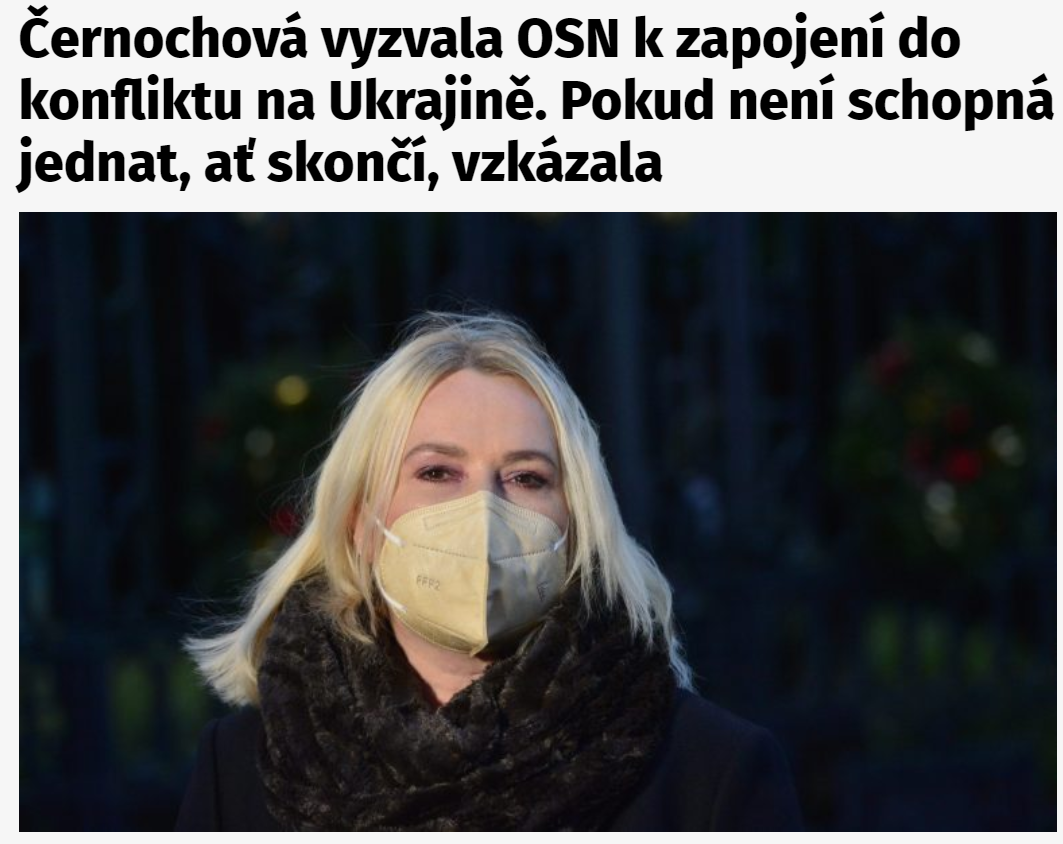 40
JUDr. Malachta, KOV - MV
Vyjmenujte příklady některých konkrétních sankcí, které EU uvalila na Rusko v souvislosti s invazí na Ukrajinu. Zkuste tyto sankce následně seskupit podle jejich charakteru (například diplomatické sankce, ekonomické sankce apod.).V souvislosti se sankcemi uveďte, co rozumíte pod pojmy jako je embargo, bojkot, retorze, represálie. Dá se říci, že jsou tyto sankce efektivní? Kdo je může vynucovat v mezinárodním společenství?
41
JUDr. Malachta, KOV - MV
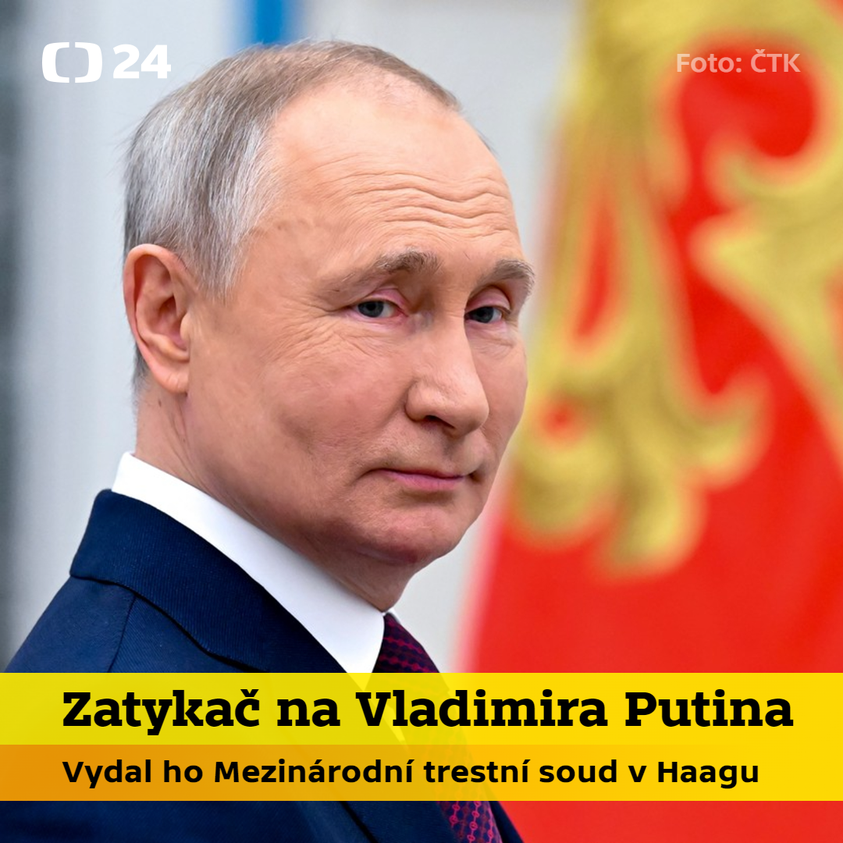 42
JUDr. Malachta, KOV - MV
K sankcím I
Retorze
nezasahuje do „právní“ sféry, mírnější forma nátlaku
odvolání velvyslance či významné návštěvy, neudělení víz občanům, přerušení vyjednávání o smlouvě, odmítnutí účasti na prestižní události (sportovní hry, inaugurace hlavy státu, nebo také na pohřbu hlavy státu)
Represálie
zasahuje do právní sféry, přísnější forma nátlaku
embargo (zákaz vývozu zboží), bojkot (zákaz dovozu zboží), zákaz letů na nějaké území 
Individuální sebeobrana (použití síly k vytlačení agresora)
Kolektivní sankce 
vyloučení z mezinárodní organizace
kolektivní sebeobrana
sankce Rady bezpečnosti OSN
43
JUDr. Malachta, KOV - MV
K sankcím II
decentralizované = méně efektivní
není soud, který by mohl autoritativně rozhodnout ohledně vynucení (donucení)
více: viz vložený list v IS
44
JUDr. Malachta, KOV - MV
V médiích se také často hovoří o hrozbě použití jaderných a chemických zbraní. Dohledejte, zda existuje mezinárodní smlouva, která by zakazovala či jinak omezovala použití jaderných a chemických zbraní. O kterých státech se ví, že vlastní jaderné zbraně?
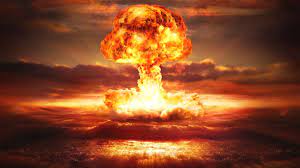 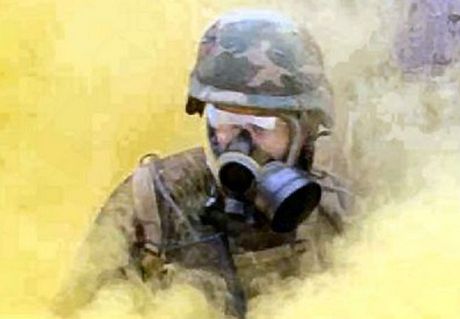 45
JUDr. Malachta, KOV - MV
Přehled
Úmluva o zákazu vývoje, hromadění zásob a používání chemických zbraní a jejich ničení (ČR ano)
Smlouva o nešíření jaderných zbraní
Smlouva o zákazu jaderných zbraní (2021 platnost, ČR ne)
jaderné zbraně
Rusko 
USA
Čína
Francie
UK
Pákistán
Indie
Izrael
Severní Korea
46
JUDr. Malachta, KOV - MV
Mezinárodní soudnictví
47
JUDr. Malachta, KOV - MV
Mezinárodní trestní soudInternational Criminal Court (ICC)
Římský statut MTS (1998)
v platnost = vznik 2002
Haag
123 smluvních stran (2022)
není orgán OSN
příslušnost ve věcech:
zločin genocidy
zločin proti lidskosti
válečné zločiny
zločin agrese (2010)
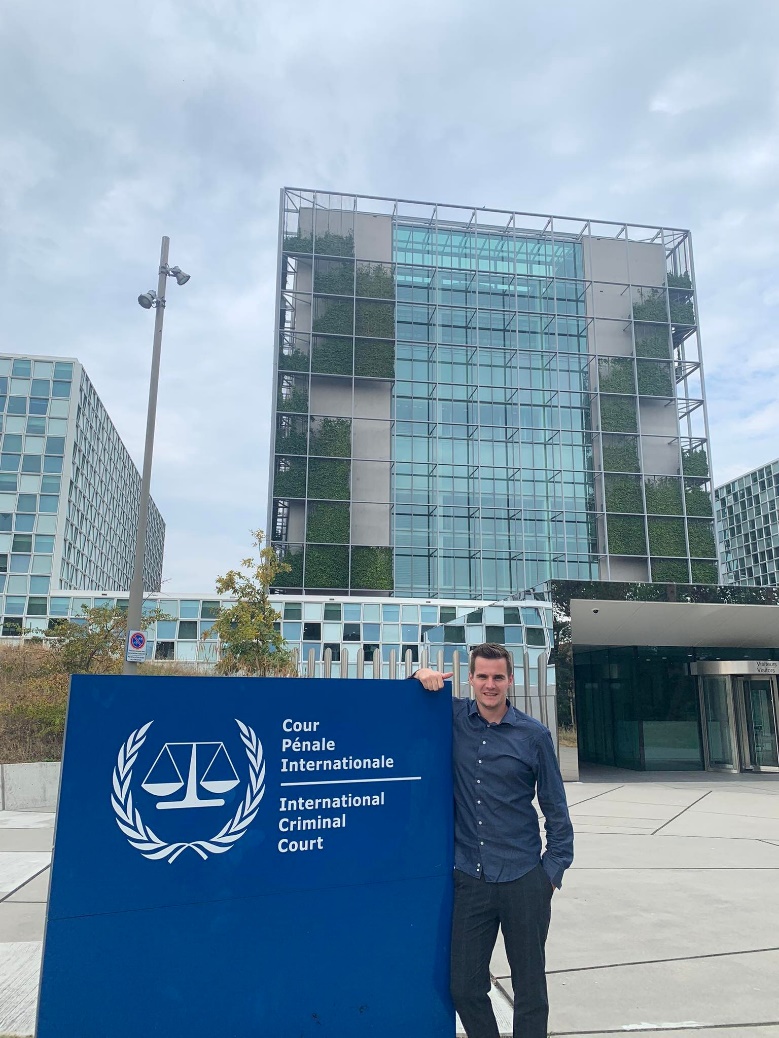 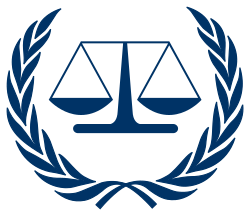 48
JUDr. Malachta, KOV - MV
není přednost před vnitrostátními trestními soudy – role ICC tehdy, když stát nechce/není schopen/není oprávněn rozhodovat
dospělá fyzická osoba (18 let+)
věznice v Haagu není! – jiná místa na světě
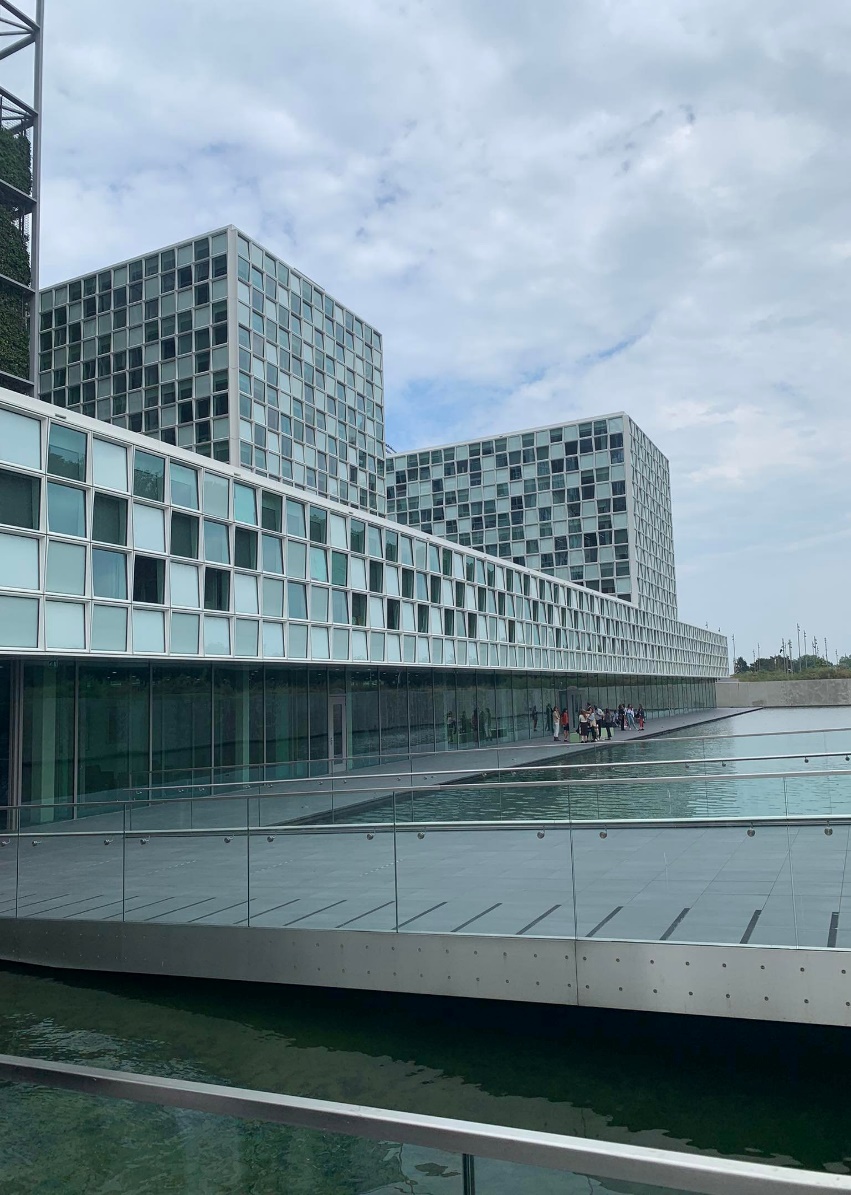 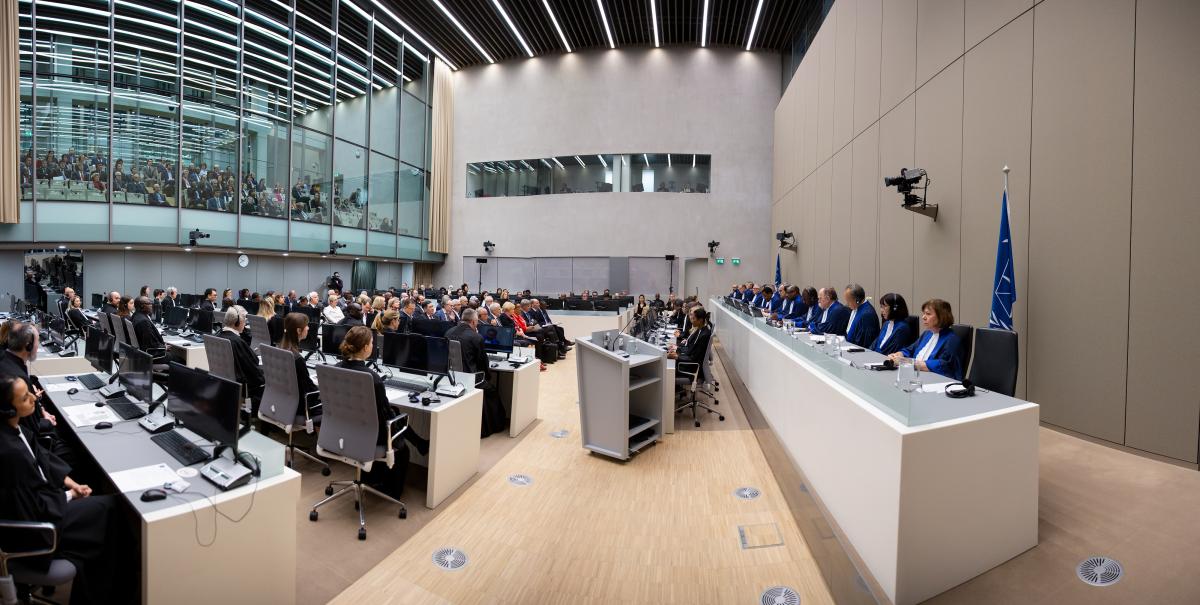 49
JUDr. Malachta, KOV - MV
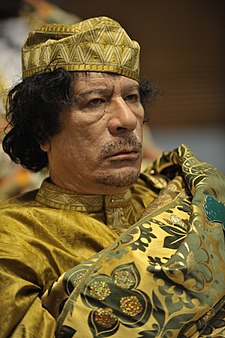 Příklad Muammar Kaddáfí
2011, občanská válka v Libyi (2/2011)
demonstrace obyvatel (Libyjců), kteří nebyli příznivci
Rada bezpečnosti OSN – podnět k ICC (3/2011)
vydán zatykač ICC (6/2011)
zločin proti lidskosti 
M. Kaddáfí zabit = nebylo koho trestat (11/2011) 
spolu s ním: syn (Sajf al-Islám Kaddáfí) – souzen v Libyi; a Abdalláh Sanúsí (šéf rozvědky) – nepřípustné (2013)
50
JUDr. Malachta, KOV - MV
Dříve – tribunály ad hoc
Norimberský a Tokijský mezinárodní vojenský tribunál (1945, 1946)
Mezinárodní trestní tribunál pro Rwandu (zřízen rezolucí Rady bezpečnosti 1994)
zločiny proti lidskosti i mimo území Rwandy rwandskými občany, příp. i v rámci občanské války
konec 2015
Mezinárodní trestní tribunál pro bývalou Jugoslávii (rezoluce Rady bezpečnosti 1993)
na území Jugoslávie „jedno kým“
válečné zločiny, genocida, zločiny proti lidskosti, závažná porušení Ženevských konvencí
konec 2017
ad hoc tribunály
ustanoveny pro konkrétní případ 
přednost před vnitrostátními trestními soudy
51
JUDr. Malachta, KOV - MV
Příklad Radovan Karadžić
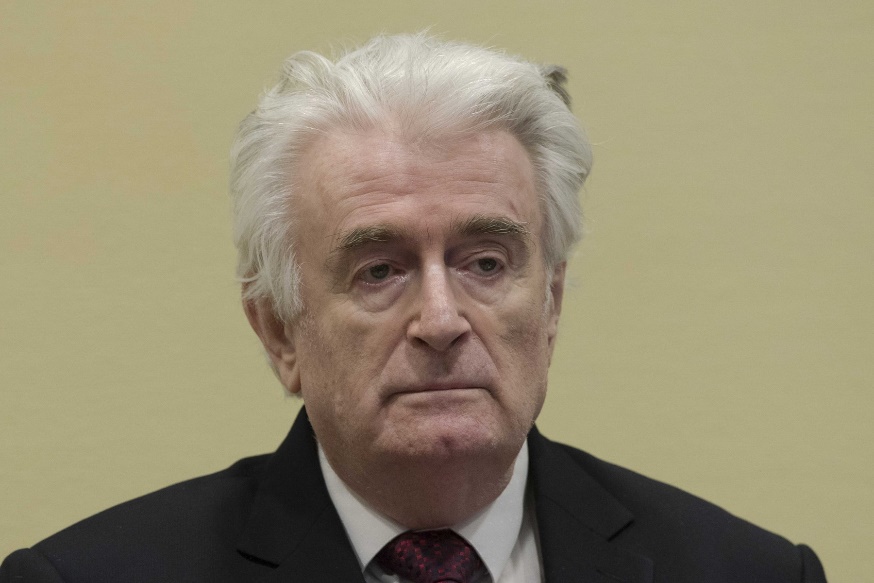 prezident Srbska 1992-1996
válka v Bosně
válečné zločiny, genocida, zločiny proti lidskosti 
známý je masakr ve Srebenici a obléhání Sarajeva
dopaden až 2008
Mezinárodní trestní tribunál pro bývalou Jugoslávii – 40 let – 2016 
odvolání – doživotí – 2019 
Ratko Mladić (generálplukovník) – doživotí
52
JUDr. Malachta, KOV - MV
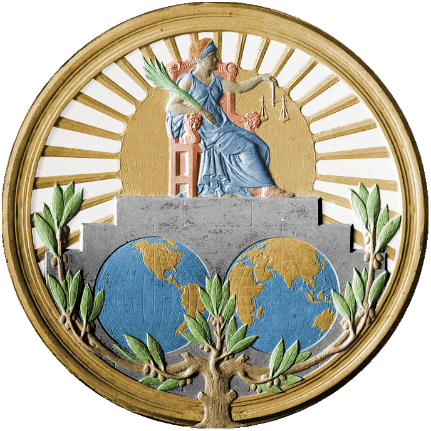 Mezinárodní soudní dvůr (ICJ)
1945 (Charta OSN), předtím: Stálý dvůr mezinárodní spravedlnosti
Haag – Palác míru
15 soudců – volí Valné shromáždění a Rada bezpečnosti OSN
univerzální soud, všeobecná působnost
spory mezi státy (více jak 190 států světa) či to, co vyplývá z Charty OSN
výklad mezinárodní smlouvy
porušení mezinárodních závazků (prokázání skutečnosti, druh a rozsah náhrady za porušení)
jakákoliv otázka mezinárodního práva
Gabčíkovo-Nagymaros projekt jako příklad (1997)
společný mezinárodní projekt vodních děl, Slovensko/Maďarsko
smlouvy se mají dodržovat, otázka životního prostředí
53
JUDr. Malachta, KOV - MV
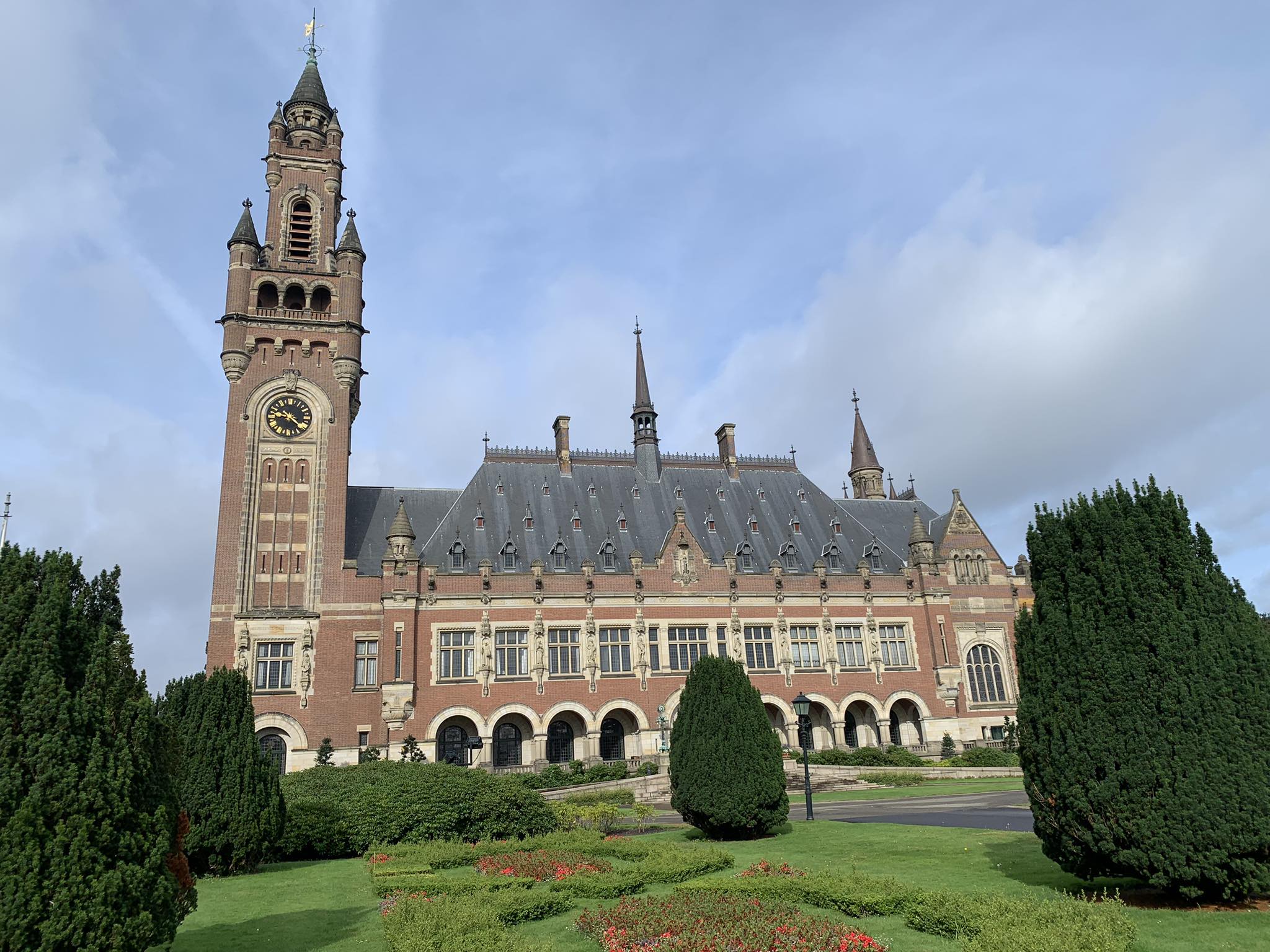 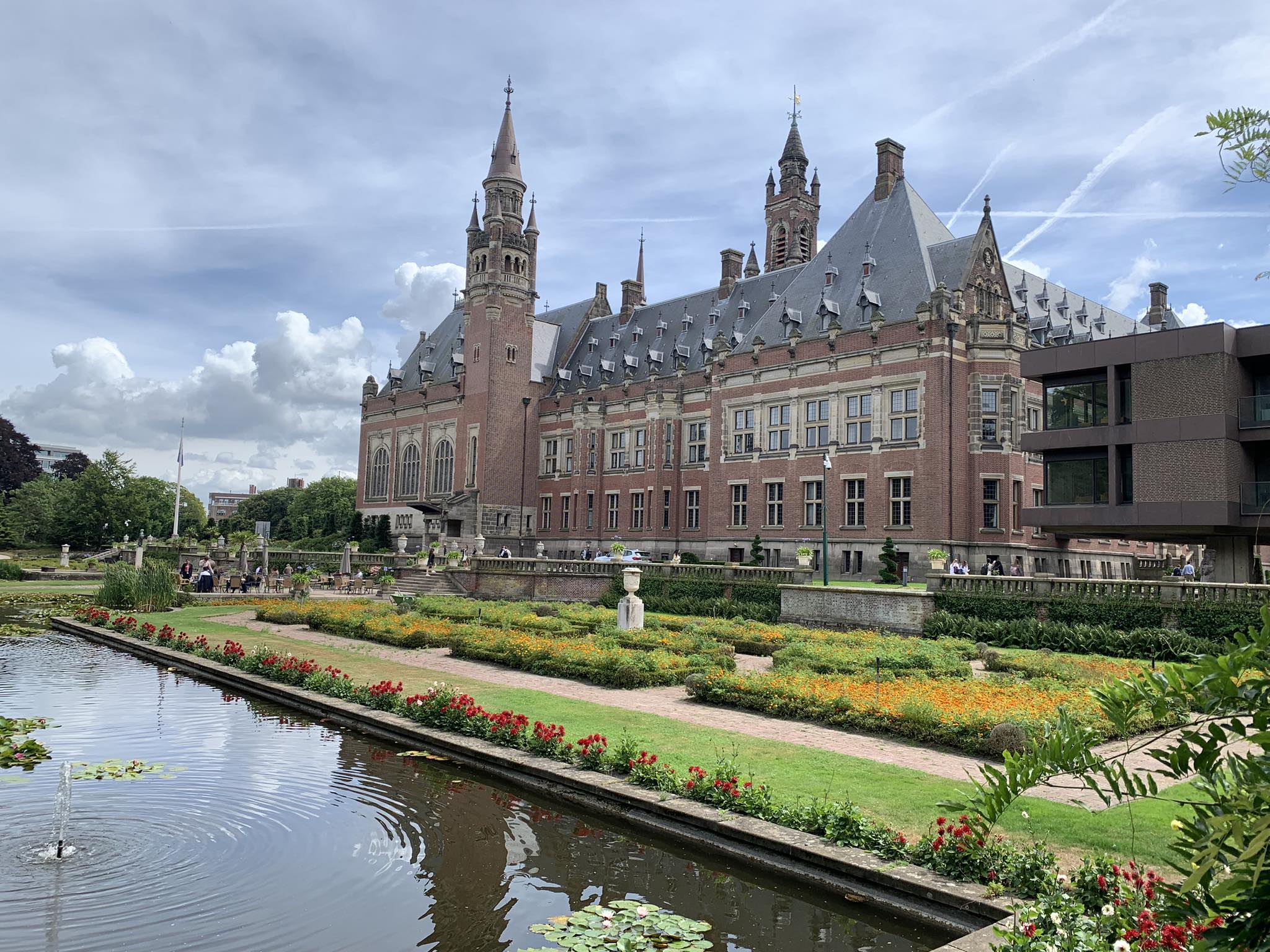 54
JUDr. Malachta, KOV - MV
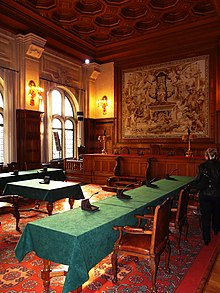 Stálý rozhodčí soud
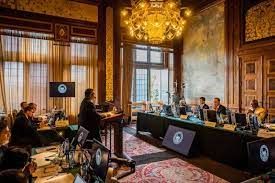 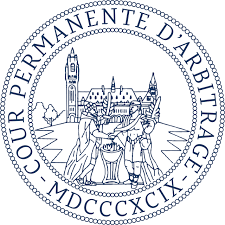 Haag – Palác míru
1907 zřízen
přes 120 států
dříve řešil spory mezi státy, dnes řeší často spory mezi státem a zahraničním investorem (společnost), může i s fyzickou osobou
není „stálý“ co do stálých rozhodců, stát nominuje rozhodce, smluvní strany volí
je to arbitrážní soud – podstata je taková, že strany se dobrovolně dohodnou (kompromis), že předloží svůj spor tomuto soudu
55
JUDr. Malachta, KOV - MV
Mezinárodní tribunál pro mořské právo
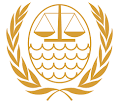 Úmluva OSN o mořském právu 1982
Hamburk, 21 soudců
řeší spory vyplývající z námořního práva, výklad zmíněné Úmluvy
ČR nemá soudce, ale je smluvní stranou zmíněné Úmluvy, je to relevantní i pro ČR - proč? 
nemá výlučnou (jedinou) pravomoc řešit spory vyplývající z tohoto práva, totéž řeší i Mezinárodní soudní dvůr
56
JUDr. Malachta, KOV - MV
WTO – Orgán pro řešení sporů
některé mezinárodní organizace mají své orgány pro řešení sporů
 spory vyplývající z dohod v rámci WTO – obchod se zbožím, službami a právy duševního vlastnictví
57
JUDr. Malachta, KOV - MV
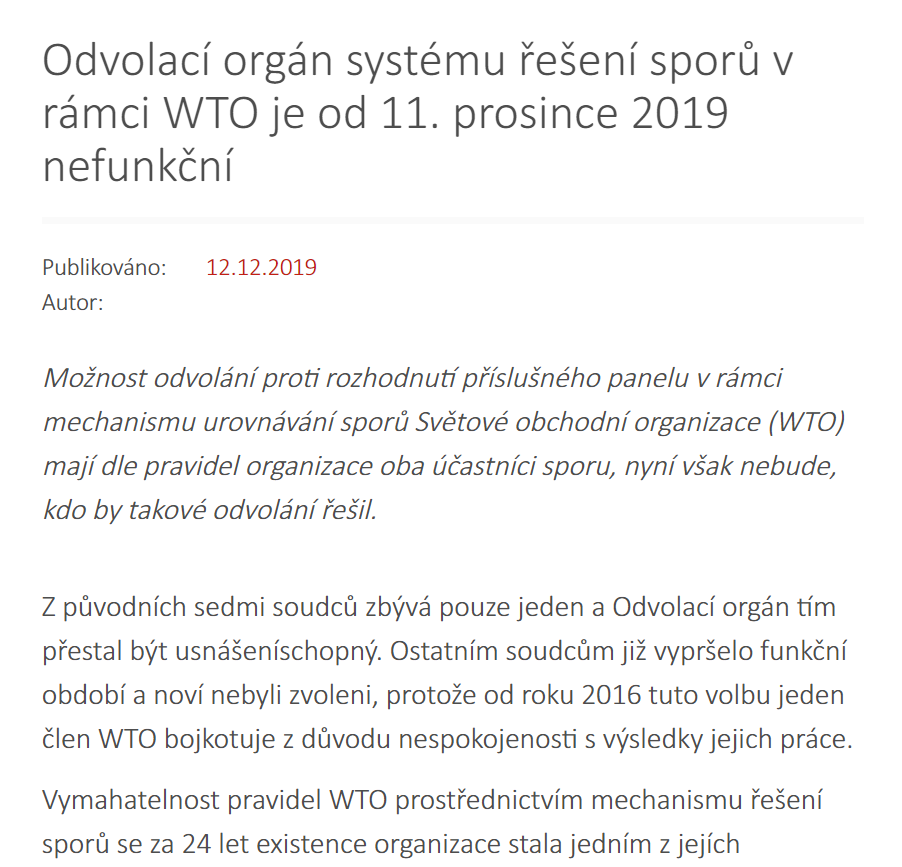 58
Mgr. Radovan Malachta, KMEP
Nejdelší spor 1993-2010: spor o banány
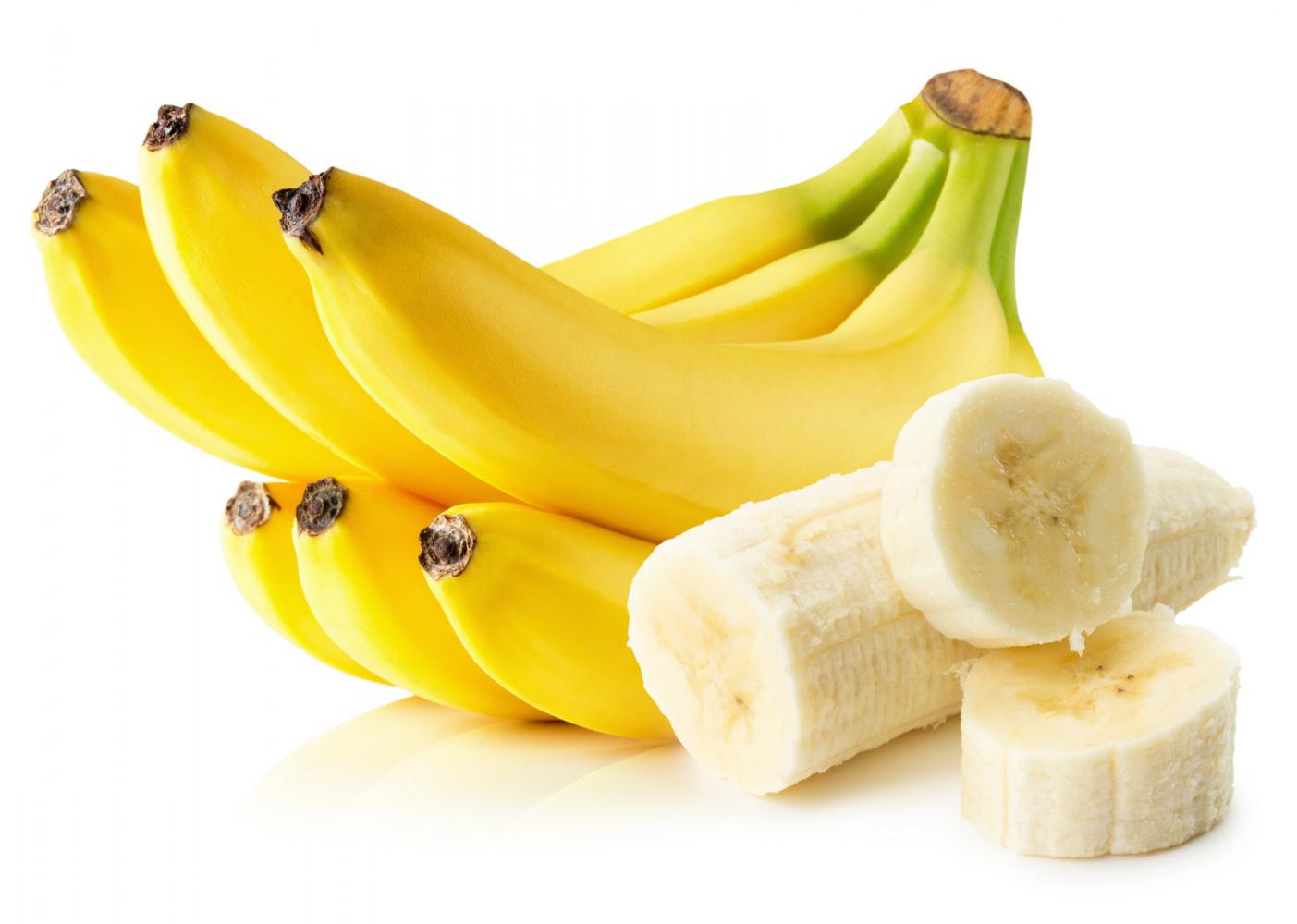 59
Mgr. Radovan Malachta, KMEP
Evropský soud pro lidská práva
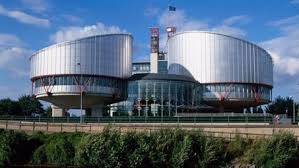 Štrasburk, 1959
Úmluva o ochraně lidských práv a základních svobod
počet soudců = počet smluvních států Úmluvy,
voleni na 9 let Parlamentním shromážděním Rady Evropy
stížnosti na porušení lidského práva plynoucí z Úmluvy 
individuální stížnosti – podané jednotlivci či skupinou jednotlivců (FO, PO)
mezistátní stížnosti – podané státem vůči jinému státu
stížnost vždy musí směřovat proti smluvnímu státu Úmluvy!
můžete se obrátit Vy přes formulář, řízení není zpoplatněno, není nutné být ani zastoupen advokátem – přístup soudu má být pro každého
60
JUDr. Malachta, KOV - MV
ESLP – pokračování
je nutné stížnost podat do 4 měsíců po posledním soudním rozhodnutí
je nutné vyčerpat všechny opravné prostředky ve vnitrostátním právu
musí být tvrzeno porušení práva stanovené Evropskou úmluvou o lidských právech či Protokoly k ní
rozhodnutí jsou pro soudy závazná pro smluvní státy
zpravidla stížnosti na porušení práva na spravedlivý proces, délka řízení
61
JUDr. Malachta, KOV - EI
Soudní dvůr Evropské unie
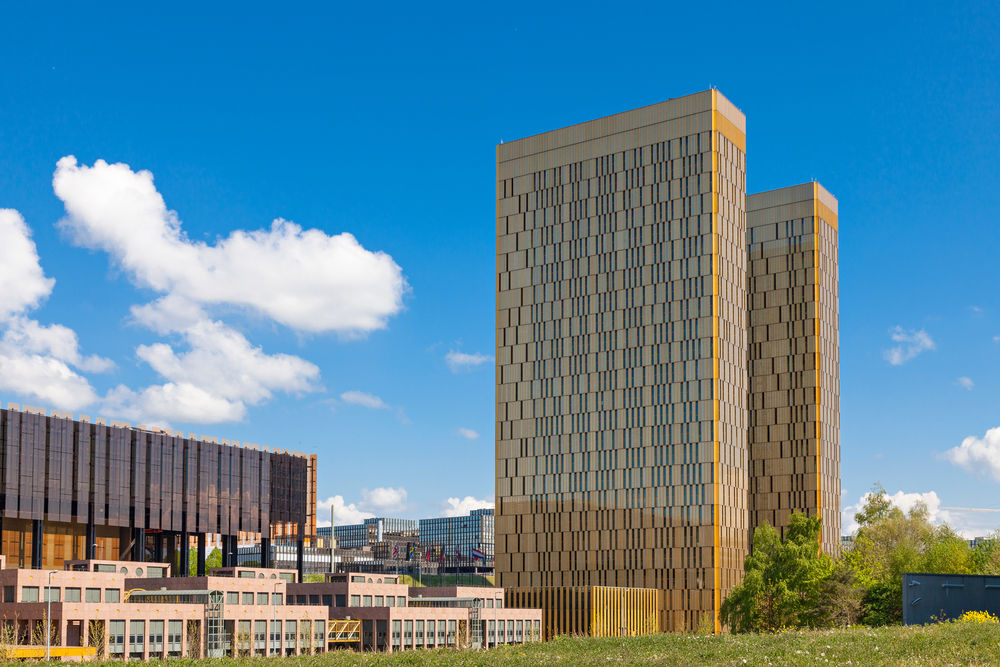 Lucemburk
je to orgán EU 
počet soudců = počet členských států EU
Tribunál a Soudní dvůr 
porušení práva EU – členské státy
role Evropské komise (kontrolní orgán)
spory mezi státy či porušení práva EU státem
celá řada sporů, nejen spory mezi státy, ale také stát porušení své povinnosti – např. neimplementuje směrnici
právnické osoby (společnosti) – porušení hospodářské soutěže – EK vede správní řízení
příklad: Česko vs. Polsko – spor o důl Turów
62
JUDr. Malachta, KOV - MV
Spory mezi státy – příklad Důl Turów
hnědouhelný lom – těžba hnědého uhlí, dalších materiálů a hornin
duben 2021: povolení na těžbu prodlouženo (do 2044)
Polsko: je to racionální hospodaření – zajistí mj. fungování elektrárny, práci lidem
ČR: zdravotní problémy i českým občanům, ohrožení životního prostředí, obavy z hluku, prašnosti, ztráty pitné vody
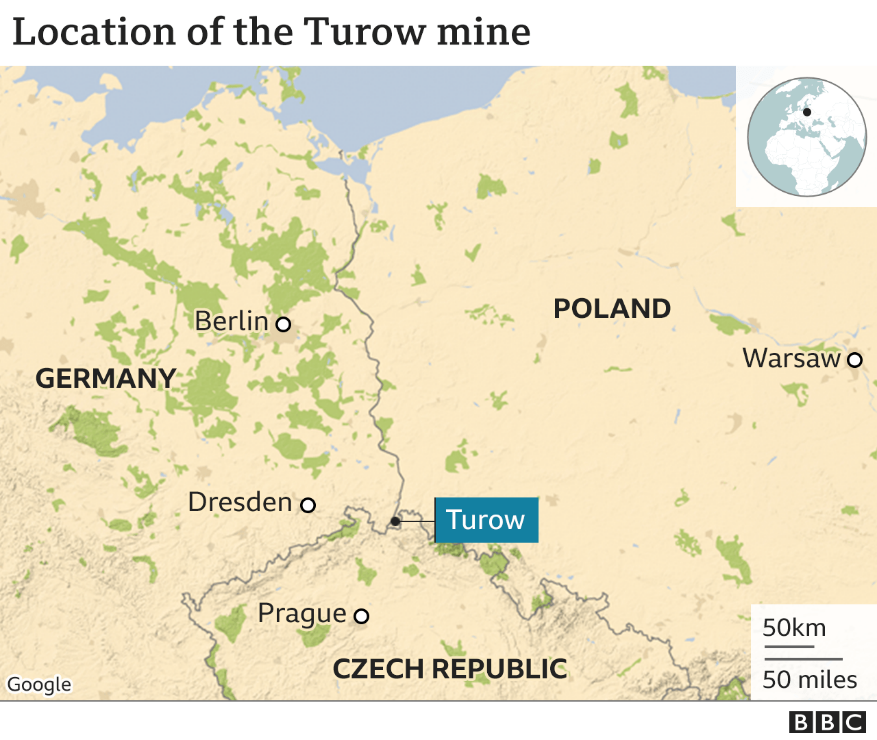 63
JUDr. Malachta, KOV - EI
Důl Turów
od 2016 se řešilo rozšiřování dolu i s českou stranou
listopad 2019: ČR nesouhlasné stanovisko 
prosinec 2020: EK – Polsko neposoudilo správně vliv na životní prostředí, chyby v informování o záměrech sousední státy 
únor 2021: ČR podala žalobu k SD
květen 2021: SD – předběžné opatření – zastavit těžbu
září 2021: SD pokuta pro Polsko: 500 000 EUR DENNĚ
listopad 2021: EK vyzvala Polsko k zaplacení pokuty (Polsko dobrovolně neplatilo, těžbu nezastavilo s argumentem ekonomických důsledků)
64
JUDr. Malachta, KOV - EI
Důl Turów
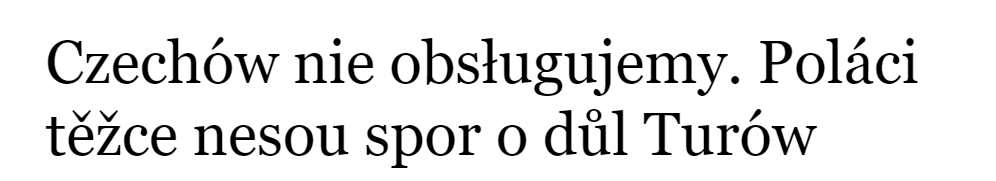 leden 2022: 60 mil. EUR – cca 1,5 mld. CZK, EK jednala – strhla  část částky Polsku z dotací
Polsko bylo první zemí, která se neřídila rozsudkem SD
únor 2022: dohoda o podmínkách těžby mezi ČR a Polskem, ČR dostane finanční kompenzaci
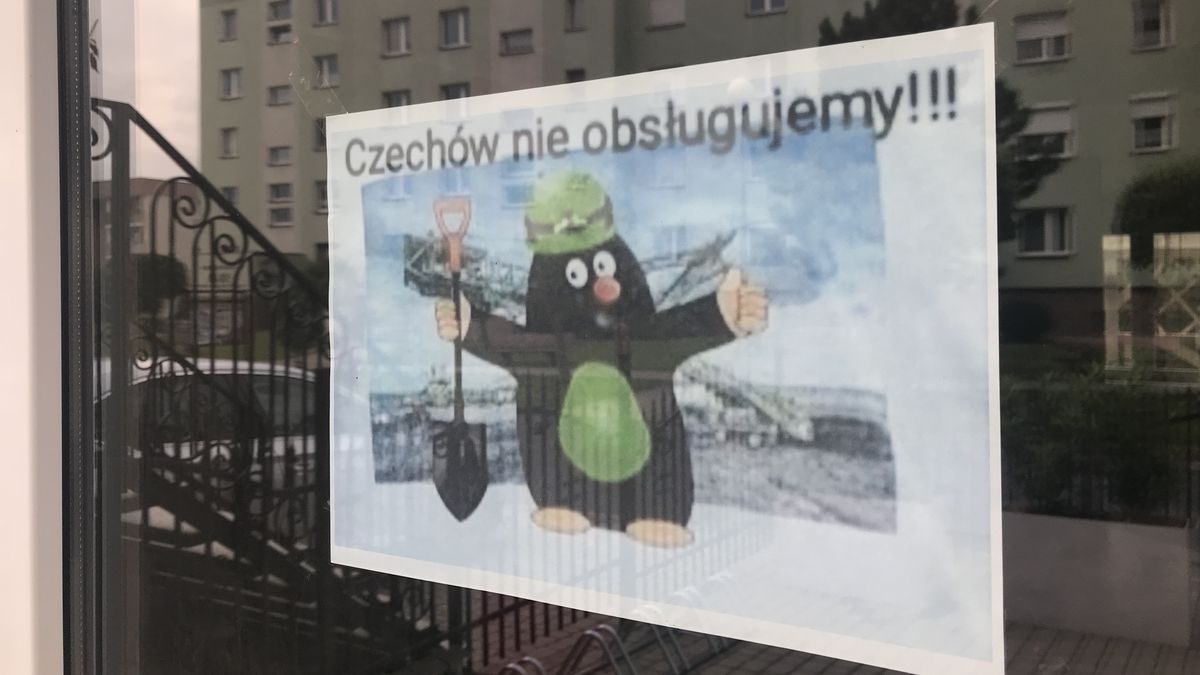 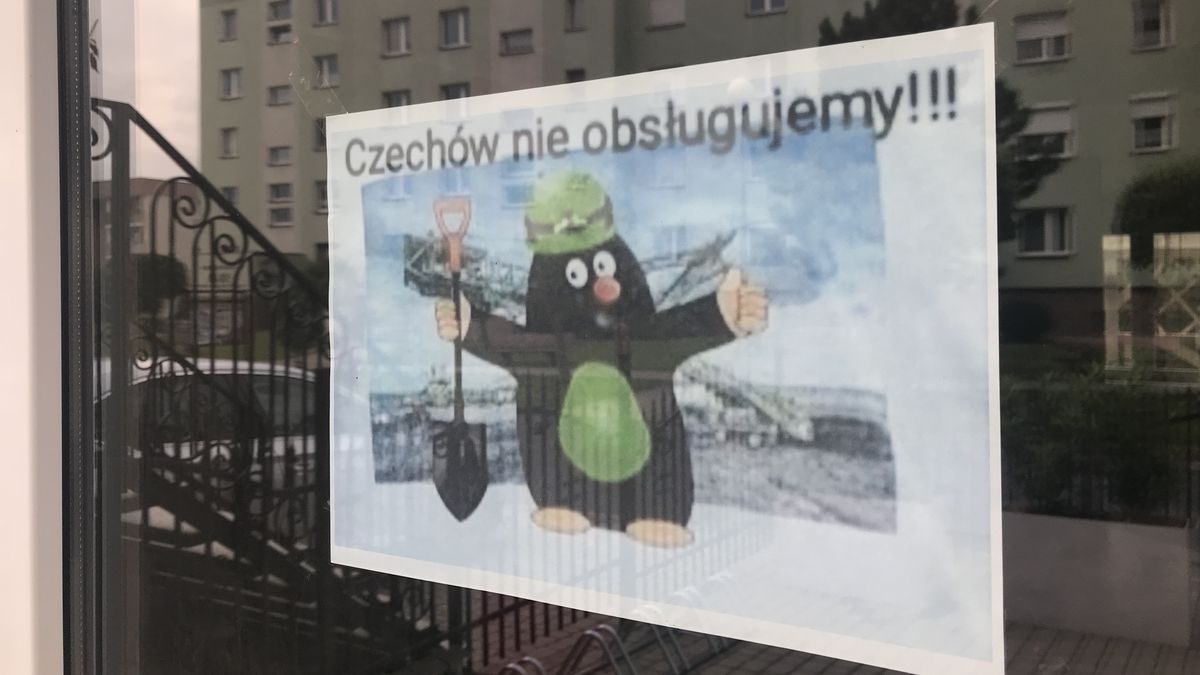 65
JUDr. Malachta, KOV - EI
DĚKUJI malachta@mail.muni.cz
66
JUDr. Malachta, KOV - MV